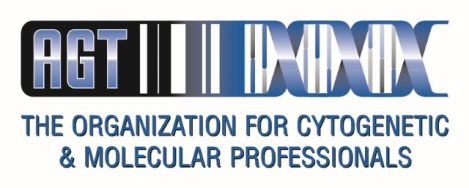 43rd Annual Business Meeting
June 19, 2018
Online Meeting Etiquette
Please mute your computer to assist in reducing background noise.
Feel free to ask questions during the meeting using the text chat function.
All votes will be collected via the text chat function.
Welcome and Thank You for Joining!
2017-2018 Board of Directors
President – Jason Yuhas
Secretary-Treasurer – Daniel Schmidt
Education Director – Sally Kochmar
Public Relations Director – Evan Roberts
Membership Director – Teresa Thompson
Annual Meeting Director – Carlos Tirado 
Annual Meeting Co-Director – Kathryn Pearce 
Past President – Pat Dowling
42nd Annual Business Meeting Minute Review
Please take a minute to review the 42nd Annual Business Meeting Minutes.  
You can access them via the website at https://agt-info.org/annual-meeting/. – Click on 42nd Annual Business Meeting Minutes.
AGT Yearly Update and Summary
Transition
Continuing Education
Publications
Membership
Annual Meeting
New Initiatives
Transition
AGT is now a fully volunteer-run organization
Contact information
Executive Director (voluntary) – Denise Juroske Short 
Business Office
219 Timberland Trail Lane
Rocky Top, TN 37769
Email: AGTinfonow@gmail.com
Phone: (423)567-4AGT
Website: agt-info.org
Transition
New Board of Directors position
Membership Director

New Council of Representatives position
Government Affairs Representative
Thank You
FGT

Shiou Teng 

Additional Volunteers and Committee Members
Oxford Gene Technology

Biological Industries

SciGene

Rainbow Scientific
Continuing Education
Live webinars scheduled
CEU offerings
Test Yourself (available through online JAGT)
Recorded Webinars (available through AGT Store)
Journal Clubs (available through AGT Store)
CEU approvals for FGT sponsored regional meetings and other regional offerings
Publications
Journal of the Association of Genetic Technologists, volume 44 (available on the AGT Website)
Products for Sale
AGT Cytogenetic Laboratory Manual, 4th edition (available through the publisher, Wiley)
Cytogenetics Symposia, 2nd edition (available in the AGT Store)
AGT Molecular Biology Technical Review Guide (available in the AGT Store)
Dynamics of Chromosome Spreading Video (available in the AGT Store)
Membership and Public Relations
Goals: Recruitment and Retention

Assistance Requested – Spread the word!
Annual Meeting
2019 Meeting Planning Underway

Be a part of the process … Join the committee!
New Initiatives
2018-2019 Budget and Financial Update presented by Secretary / Treasurer
2018-2019 Budget – Revenue
2018-2019 Budget – Revenue
2018-2019 Budget - Expenses
2018-2019 Budget - Expenses
2018-2019 Budget - Expenses
2018-2019 Budget - Expenses
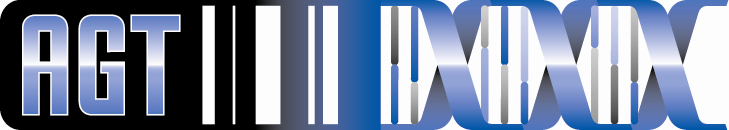 Treasurer Report
AGT Annual Business Meeting
June 2018
Revenue Budgeted
2017-2018 Operational Budget
2018-2019 Operational Budget
Expenses Budgeted Comparison
2017-2018 Operational Budget
2018-2019 Operational Budget
Budget Comparison
Year to Year Budget Comparison
43rd Annual Meeting
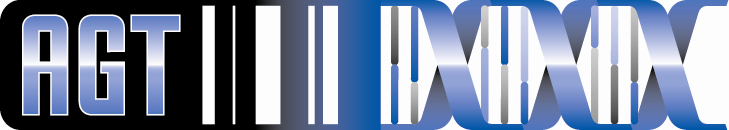 Current Assetsas of June 7, 2018
43rd Annual Meeting
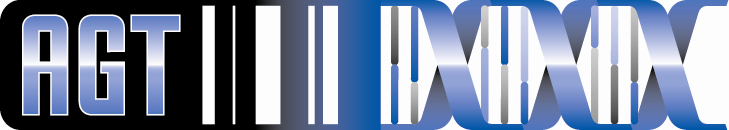 Questions?
43rd Annual Meeting
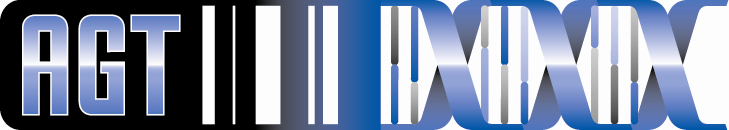 2017-2018 Council of Representatives
ASCP-BOC – Helen Bixenman and Amy Groszbach
NAACLS – Peter Hu
CAP / ACMG – Jun Gu
FGT – Robin Vandergon
ASCP-BOC Report
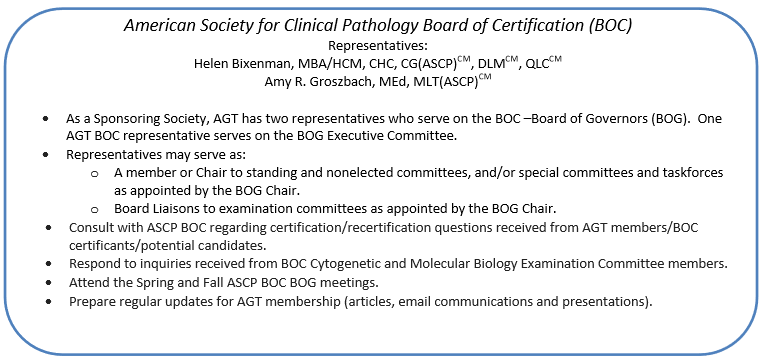 NAACLS Report
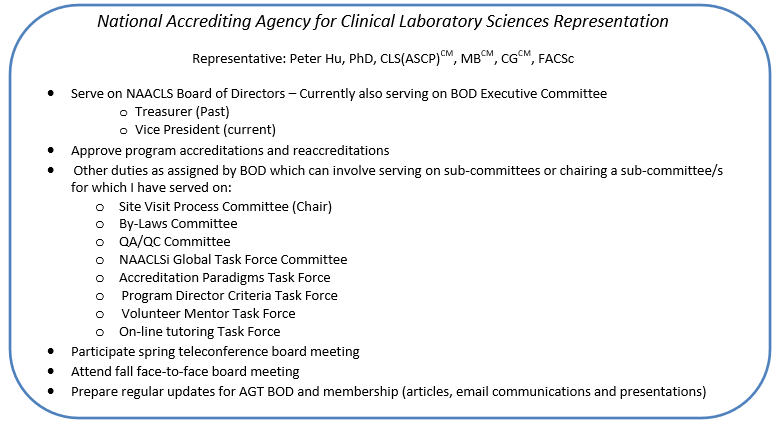 CAP / ACMG Report
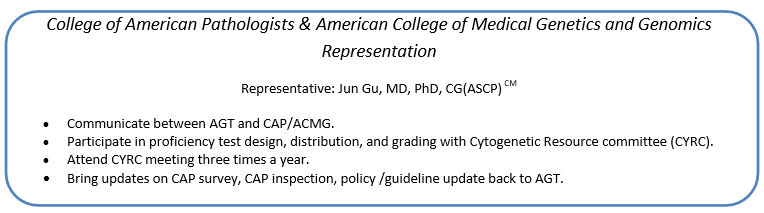 FGT Report
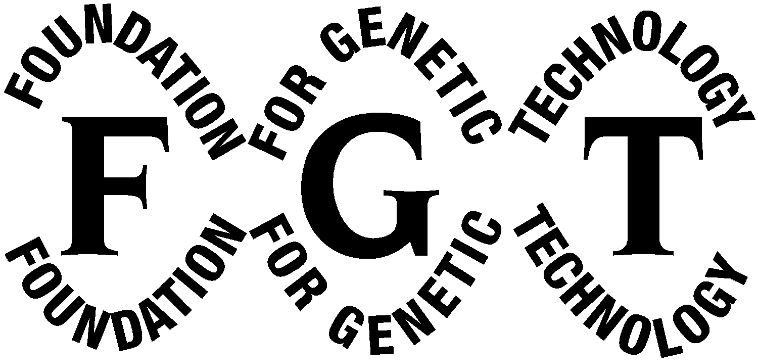 The FOUNDATION FOR GENETIC TECHNOLOGY (FGT) was organized exclusively for scientific, literary and educational purposes. The exempt purpose of FGT is education. The funds and assets are used to promote education in genetic technology through improvement of public understanding regarding the nature of such technology and provision of professional opportunities for training through grants, scholarships and awards.
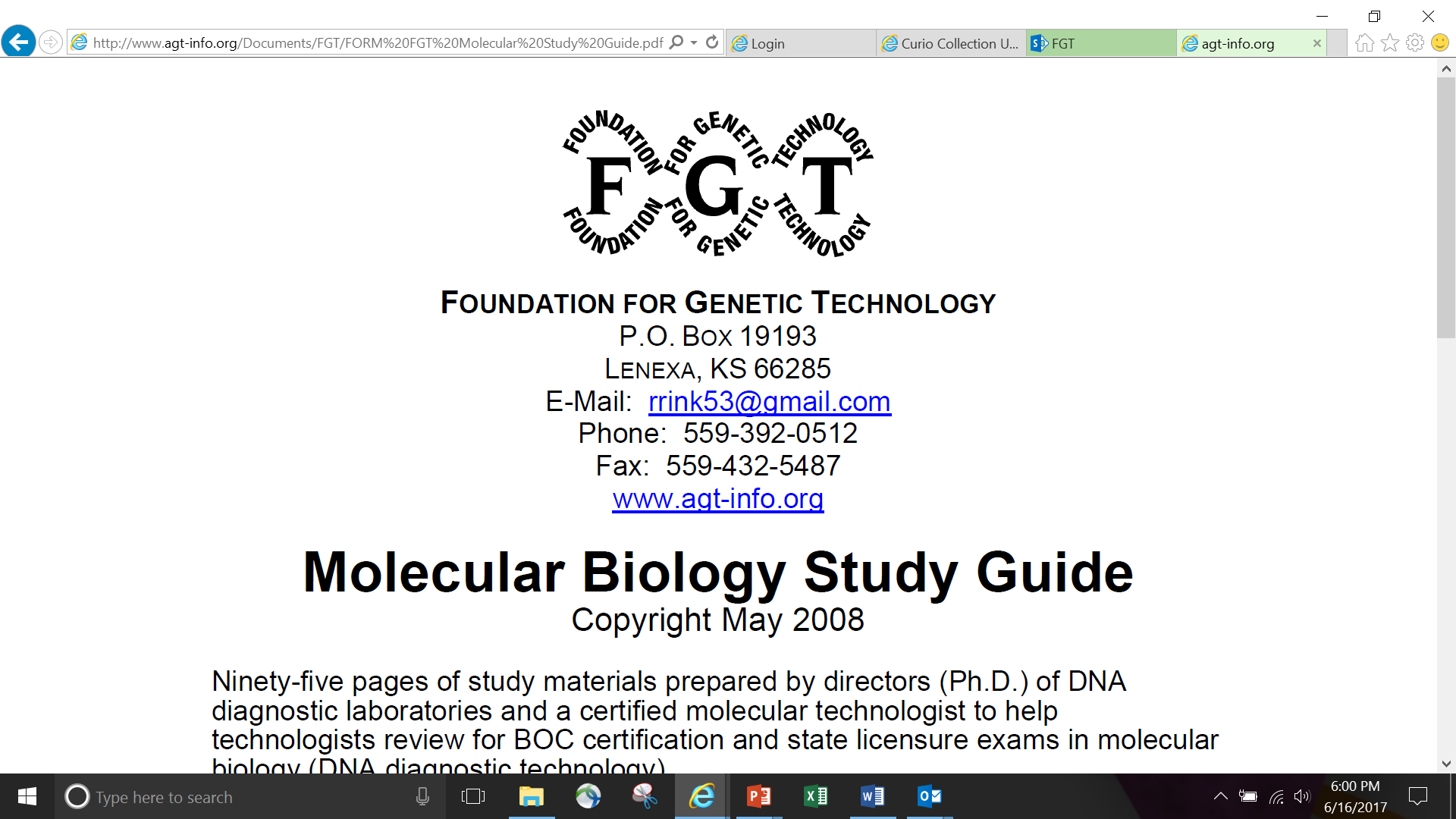 The Foundation for Genetic Technology
The Foundation for Genetic Technology (FGT) is a 501c(3) non-profit organization.
FGT was founded in 1990 to support the genetics community and genetics education.
All donations are tax-deductible. 
FGT and its sponsors support the awards and scholarships that are generally presented annually.
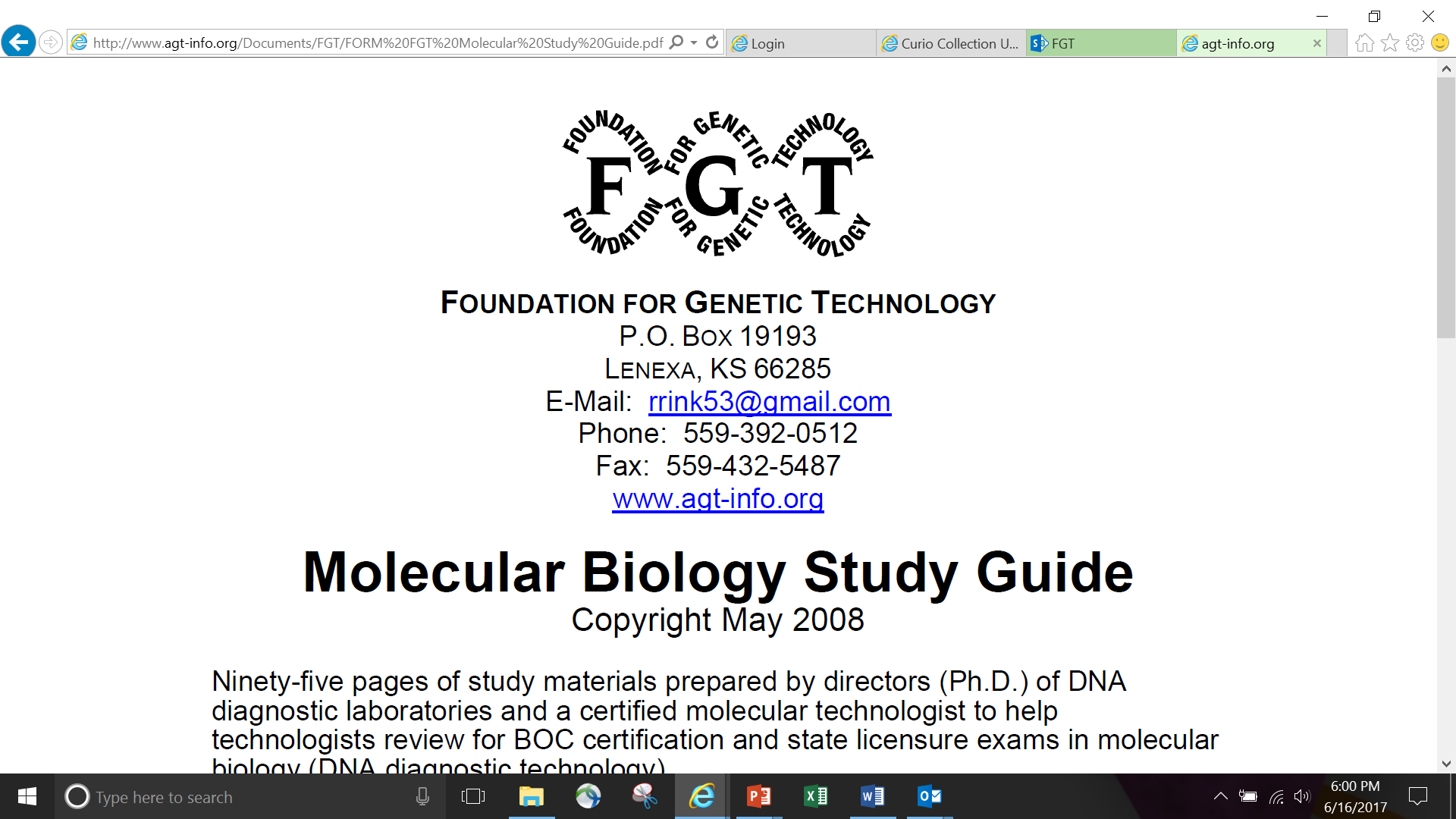 FGT awards & scholarships
The Barbara J. Kaplan Scholarship Award…..FGT
The Best Platform Award………………………FGT
The Best Poster Award ………………………..Irvine Scientific
The Excel Award………………………………..Oxford Gene Technology
The Genome Award…………………………….Dr. Pat Dowling
The Joseph Waurin Excellence in Education Award Mr. Jim Waurin 
The New Horizon’s Award………………………Rainbow Scientific
The Outstanding Technologist Award…………Leica Biosystems 
The Student Research) Award…………………(AGT)
The Lifetime Achievement Award……………...(AGT)
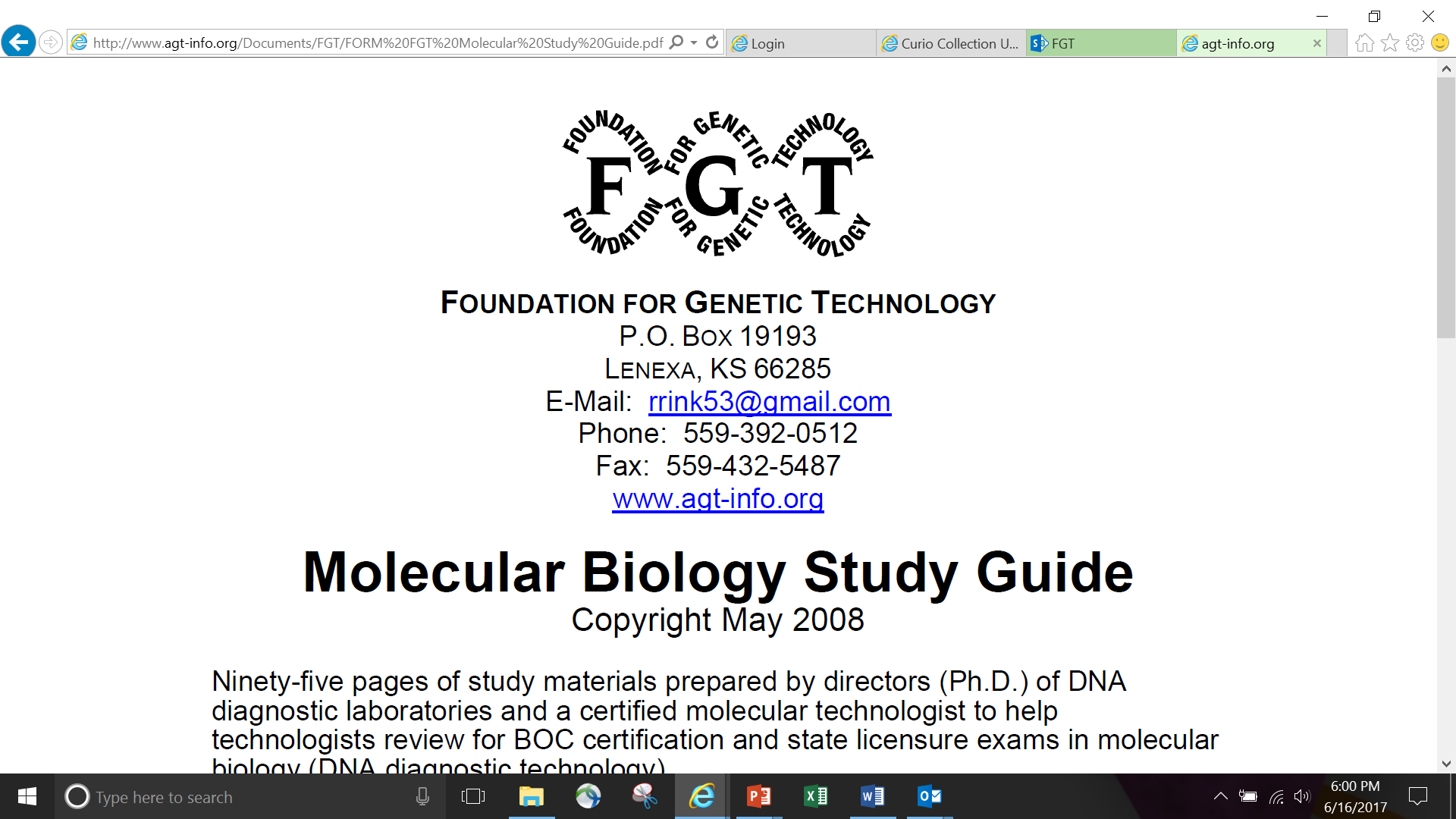 FGT awards & scholarships
If you are interested in donating to the FGT and/or sponsoring an award, please contact a member of the Board of Trustees.
The monies donated are returned to the genetics community as all Board of Directors and administrative positions are voluntary.
Additionally, FGT has hosted a silent auction fund raiser and is considering other fund raising opportunities.
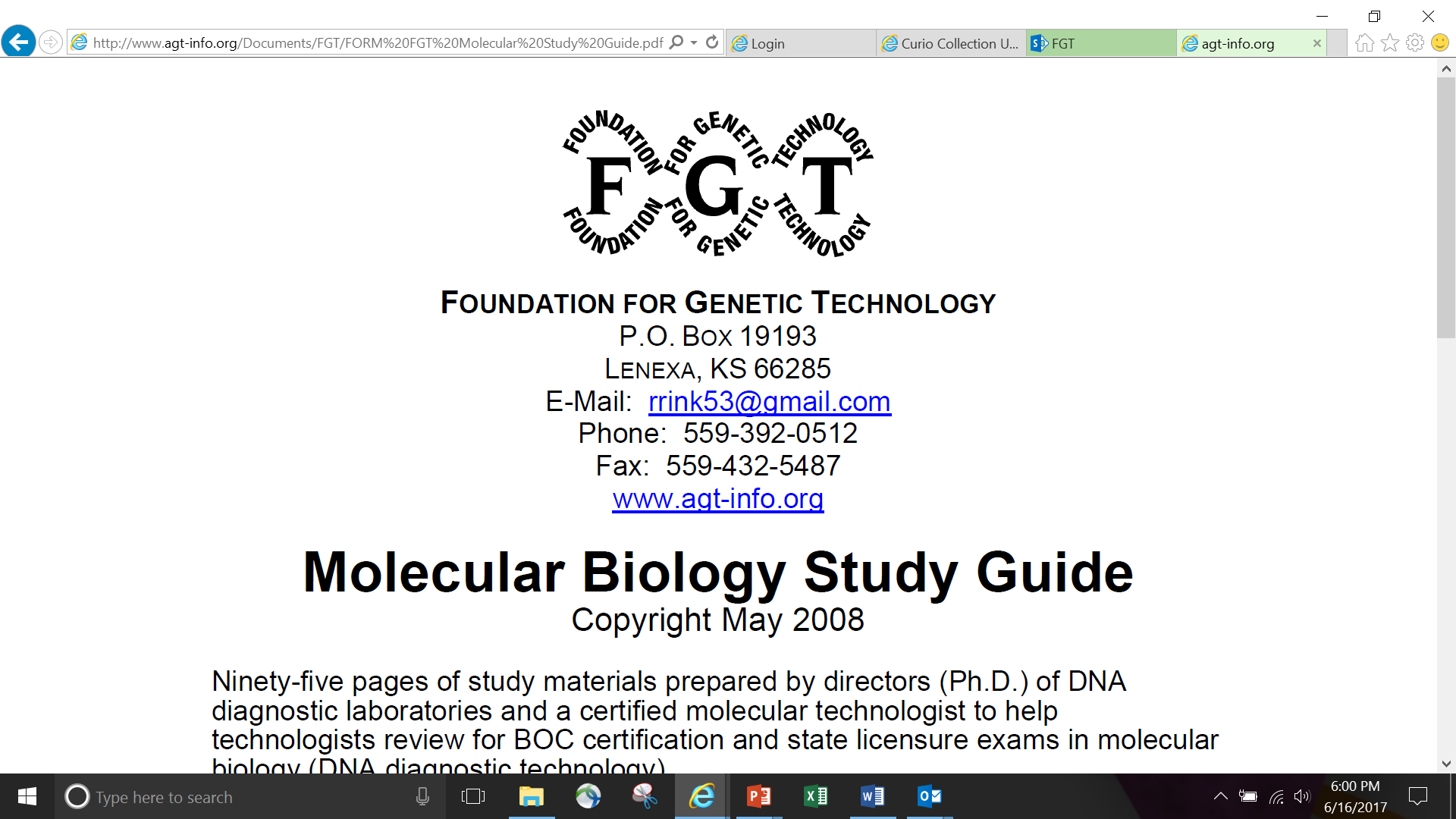 FGT Publications
Cytogenetic Study Guide

Molecular Study Guide

For sale by contacting rrink53@gmail.com
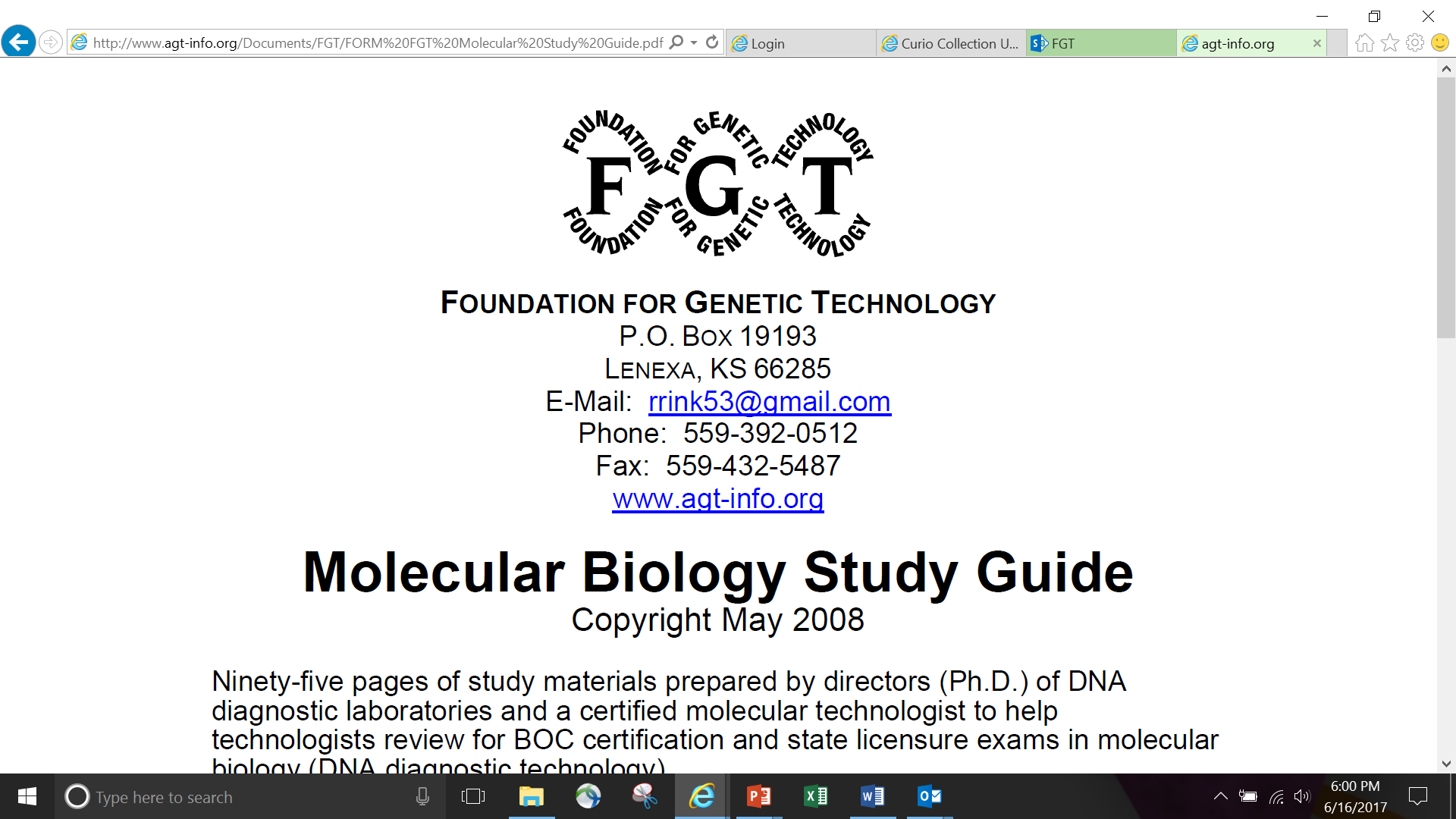 FGT Sponsored Educational OpportunitiesThe Southeastern Regional Genetics Conference
Hosted annually at a southeastern site in September, offering at least 8 approved educational contact hours.
SAVE the DATE
Friday, September 21 
at the 
Alpharetta Marriott,  Alpharetta, Georgia, 
additionally sponsored by CSI Laboratories.  
Contact Erica Phillips, erica.owens@duke.edu, for further information and registration.
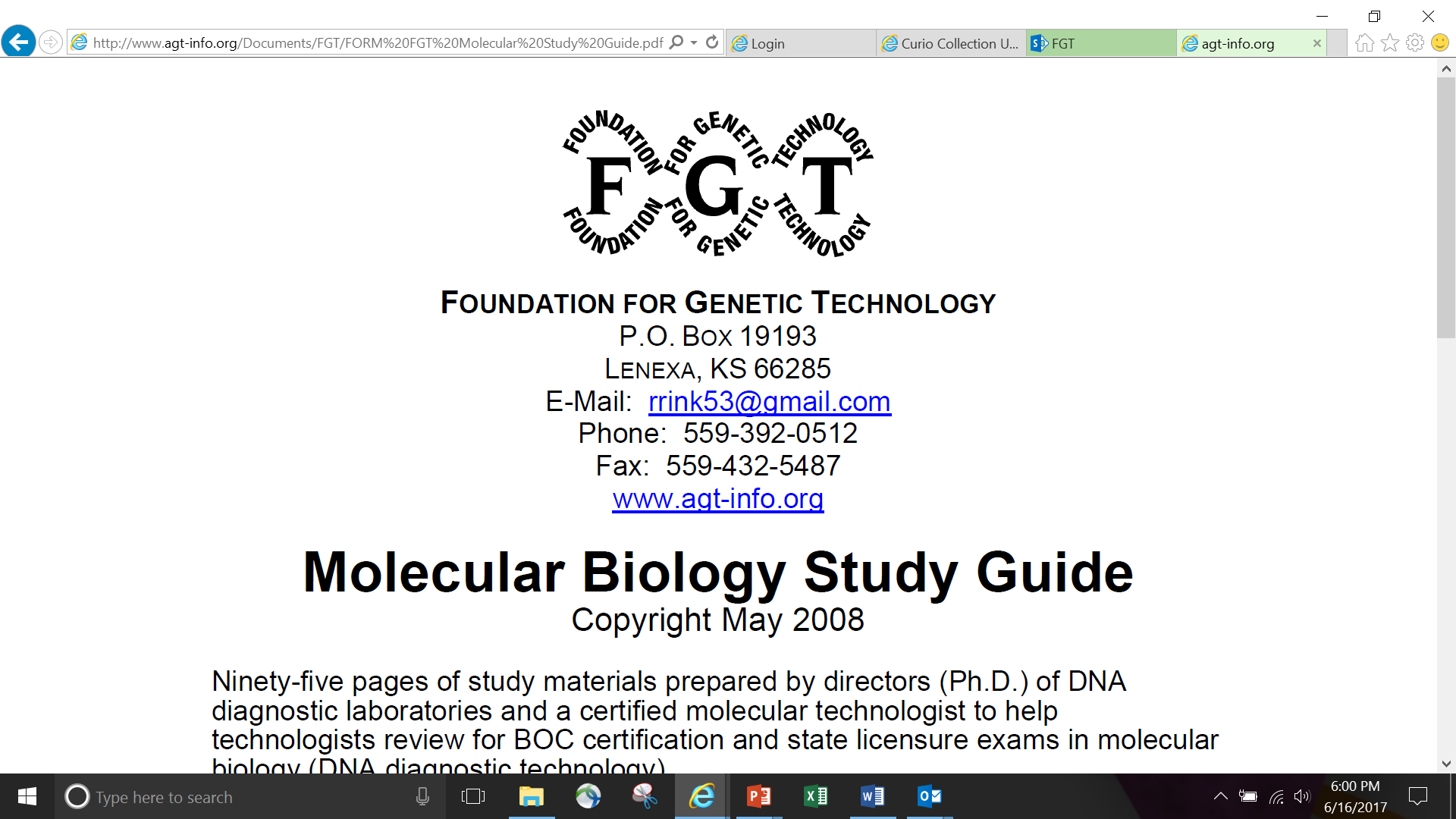 FGT Sponsored Educational OpportunitiesThe Pacific Southwestern Regional Genetics Conference
Hosted annually at a western site (generally southern California) between March-May, offering at least 8 approved educational contact hours.
A date and location to be determined for the 2019 meeting.

A SAVE the DATE notification will be sent by December.
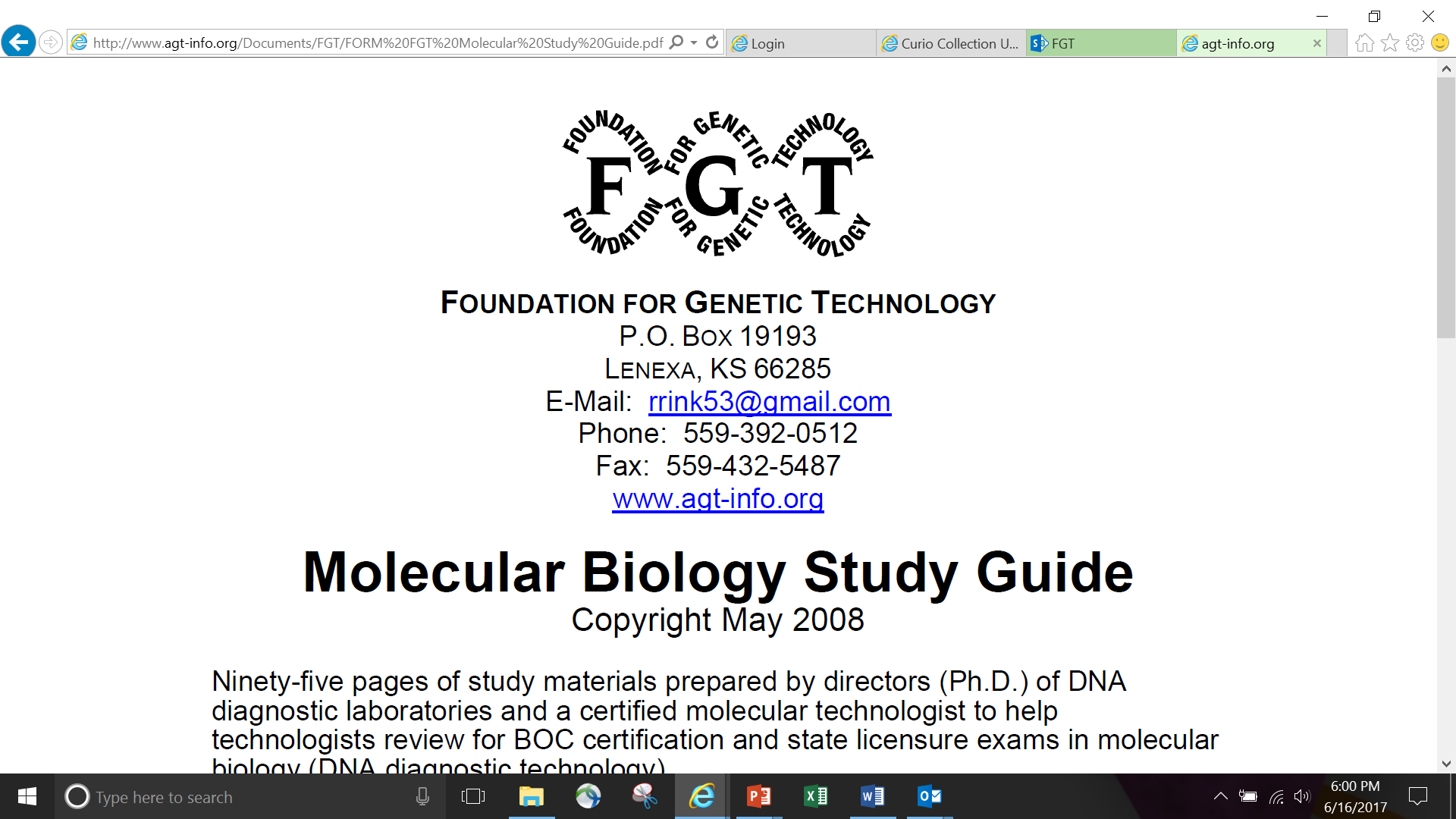 FGT Sponsored Educational OpportunitiesThe Gulf Coast Regional Genetics Conference
The first annual conference was recently held at the Renaissance Tampa Marriott, June 1-2 and was well received by the attendees and sponsors.  
A total of 12 approved educational contact hours were offered.

A date and location to be determined for the 2019 meeting, in the gulf coast region.
A SAVE the DATE notification will be sent.
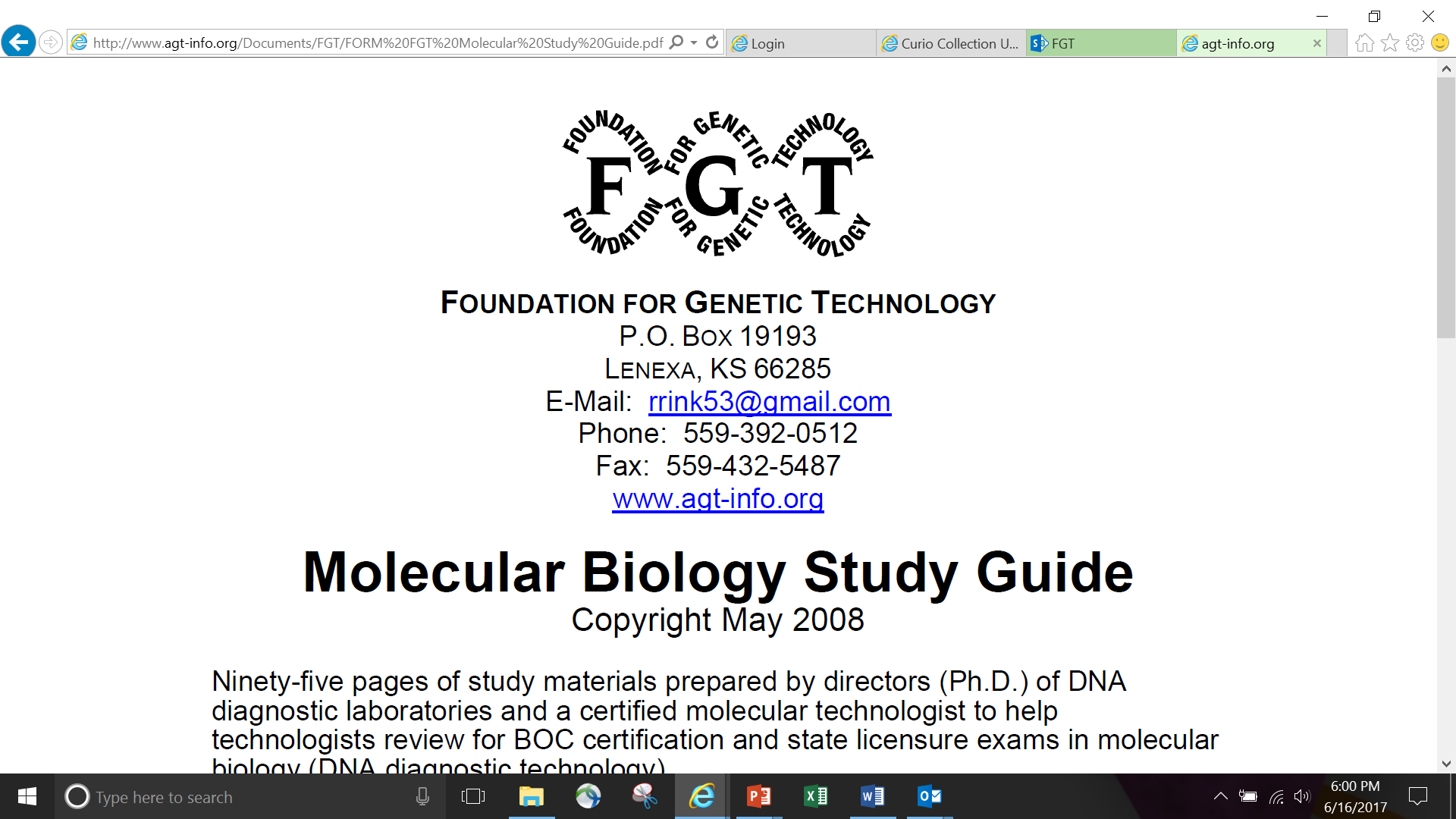 FGT Possible Future Educational Opportunities
Inquiries regarding other regional meetings:
Colorado
New England
Minnesota area
Mid-west  

Other suggestions, contact Robin Vandergon (rrink53@gmail.com) or any other Board of Trustee member.
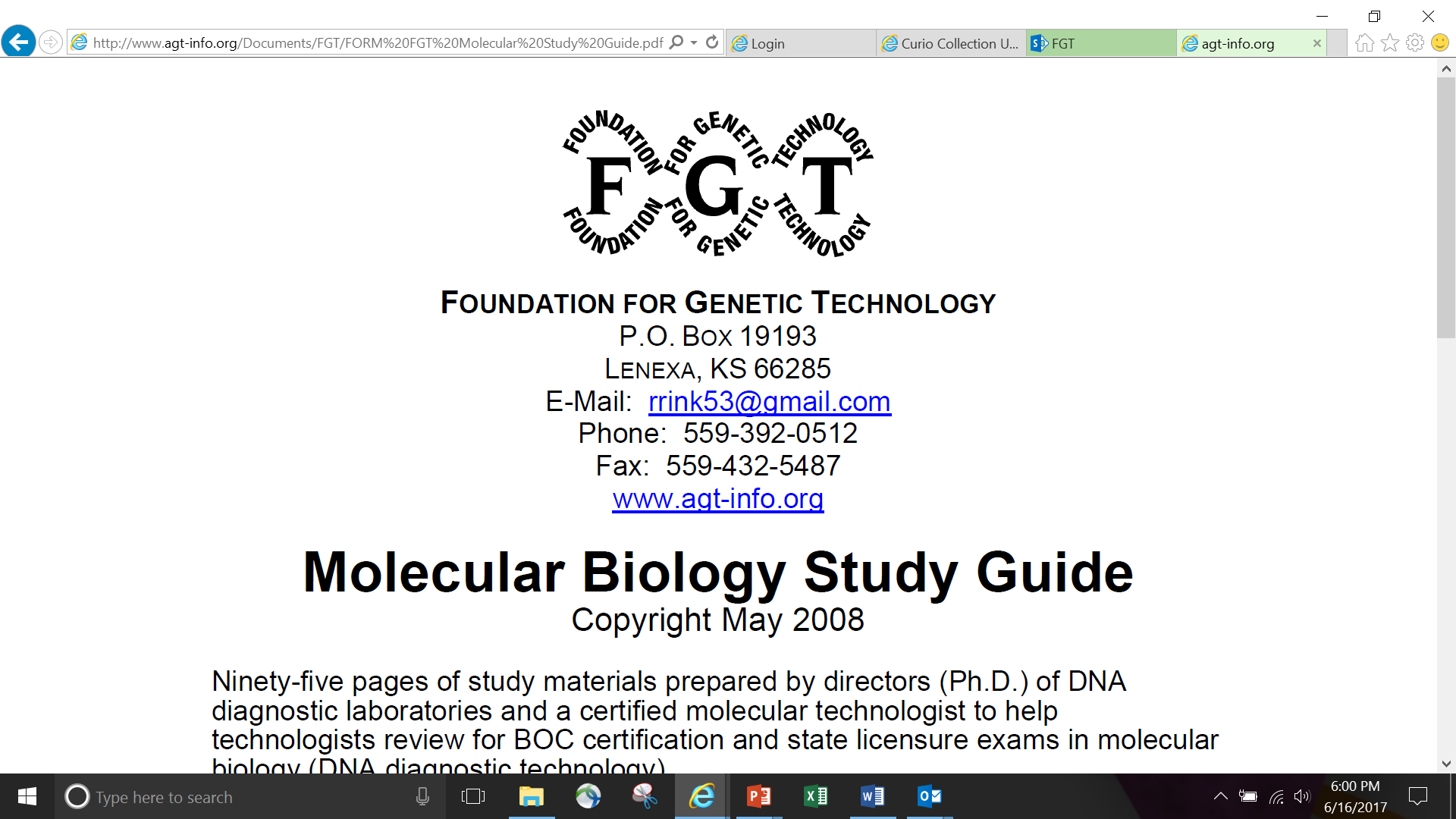 Future
FGT is considering its own web presence.
Methodology for electronic payment.
Updates to the Molecular Study Guide.

Other suggestions, contact Robin Vandergon (rrink53@gmail.com) or any other Board of Trustee member.
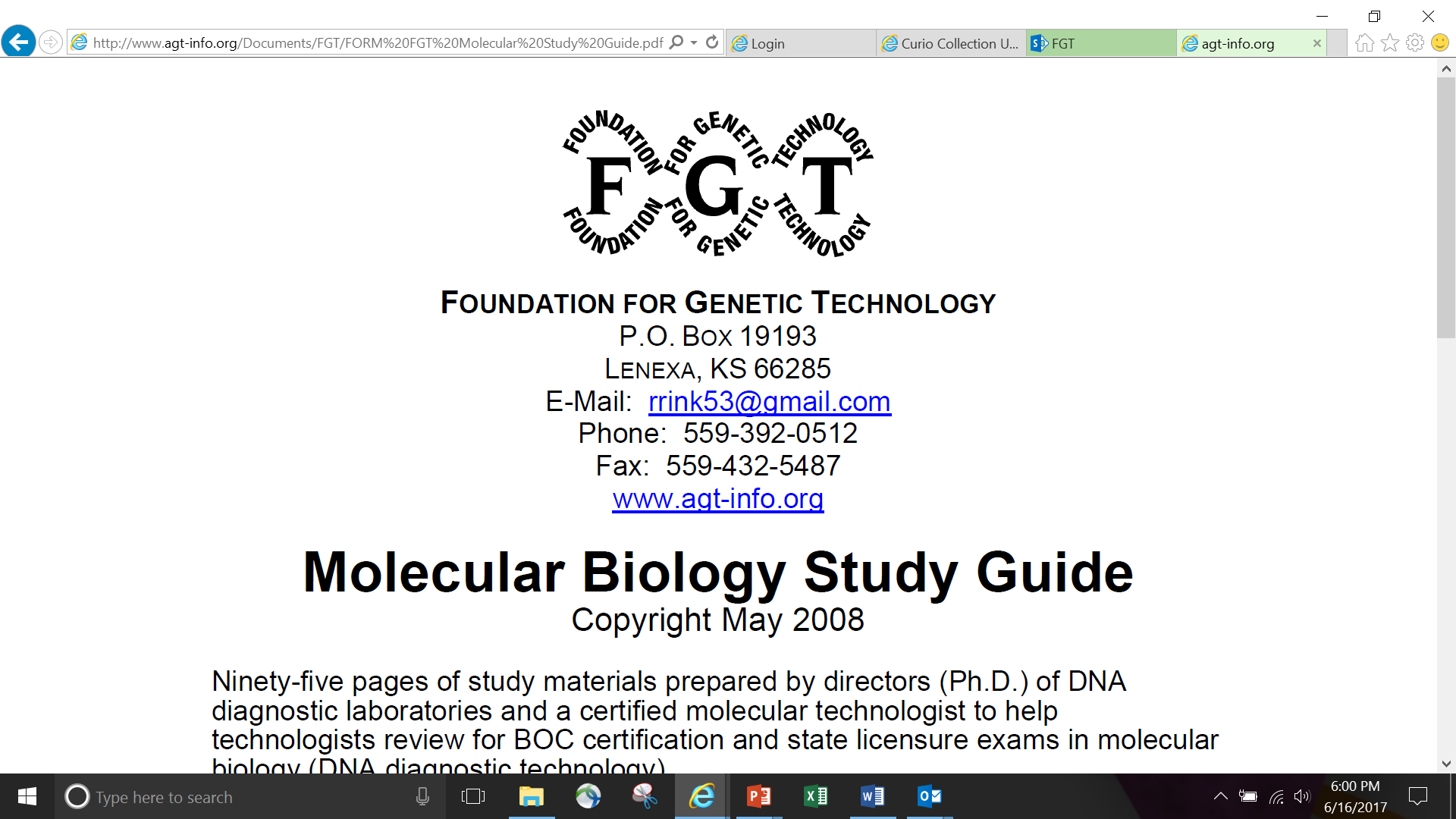 Board of Trustees
New AGT Officers for 2018-2019
Meeting Director – Kathryn Pearce
Co-Meeting Director – Carlos Tirado
Public Relations Director – Erica Phillips
Education Director – Michelle Mah
Government Affairs Representative – Jennifer Alvares
ASCP-BOC Representative – Denise Anamani
President-Elect – vacant due to no nominees
If you meet the requirements and are interested, please let us know.
QUESTIONS
Thank you all for joining and for your continued support of AGT.